9-2017-2
Výukový materiál pro 9.ročník
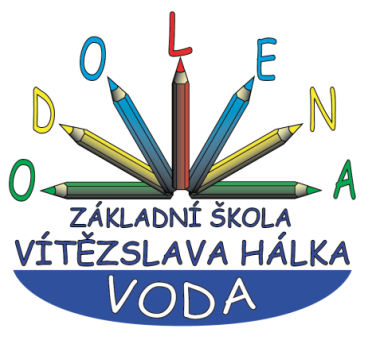 Autor materiálu: Mgr. Martin Holý     
Další šíření materiálu je možné pouze se souhlasem autora
9-2017-2
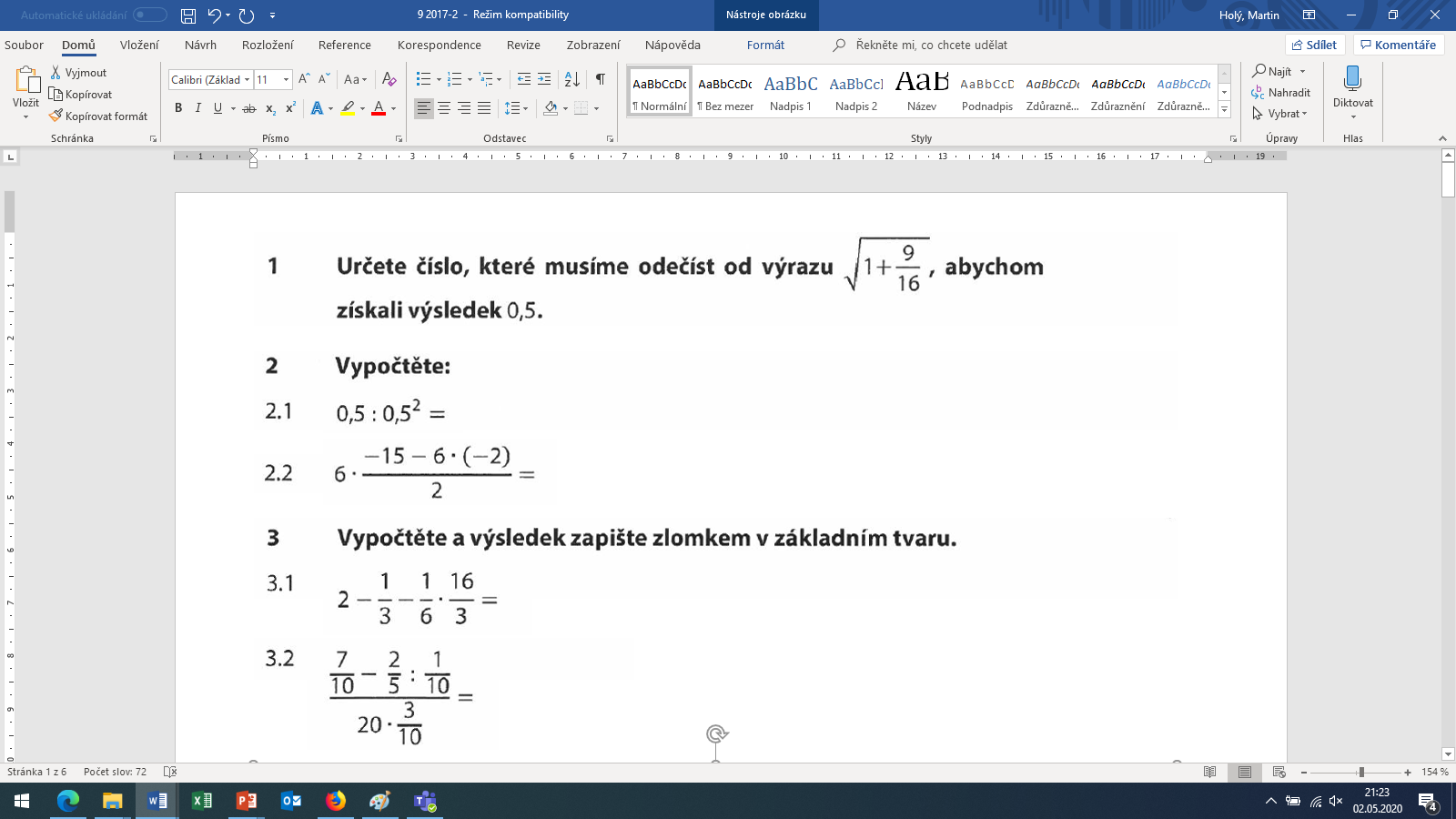 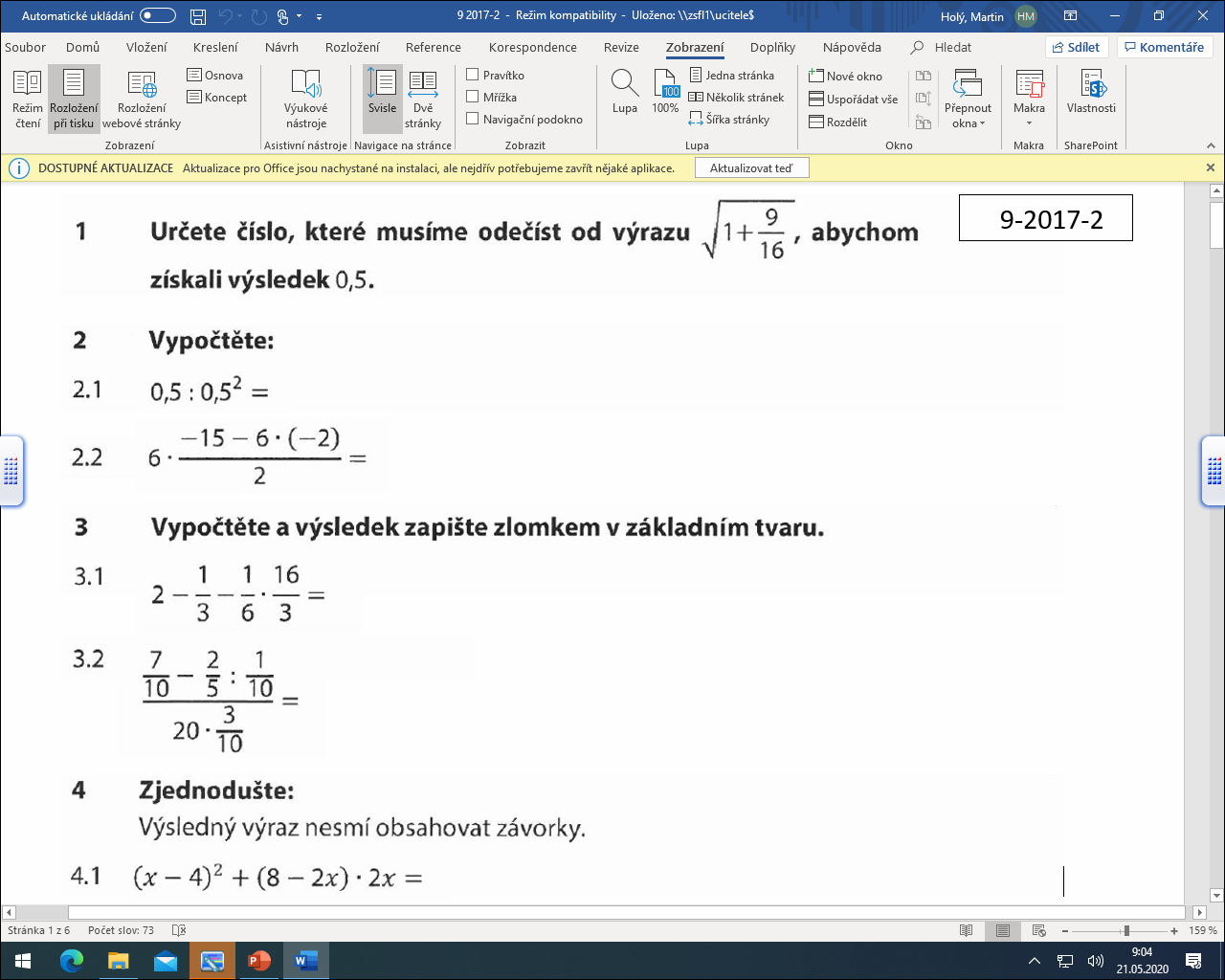 .100
0,5 : 0,25 =
50 : 25 = 2
3
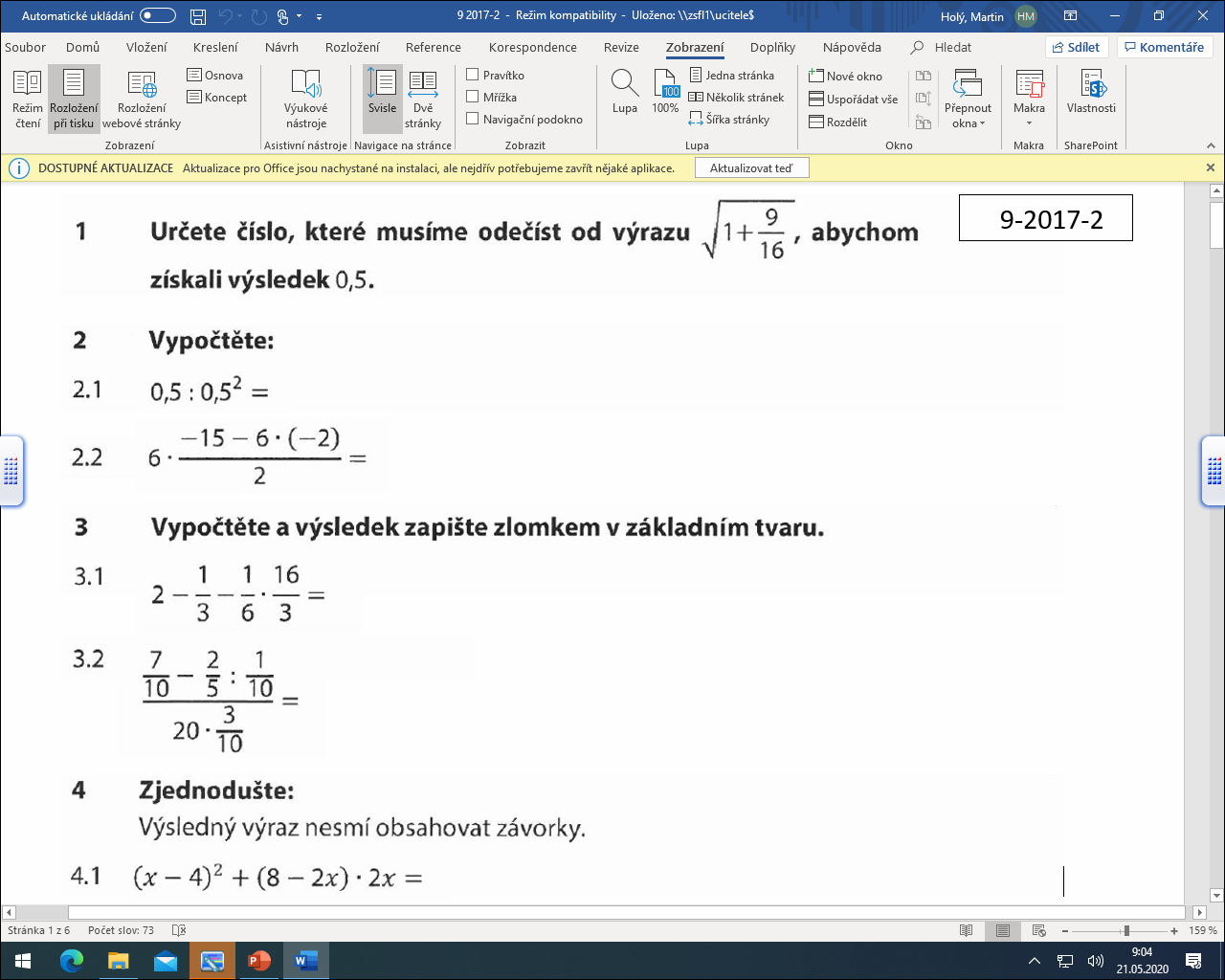 1
9-2017-2
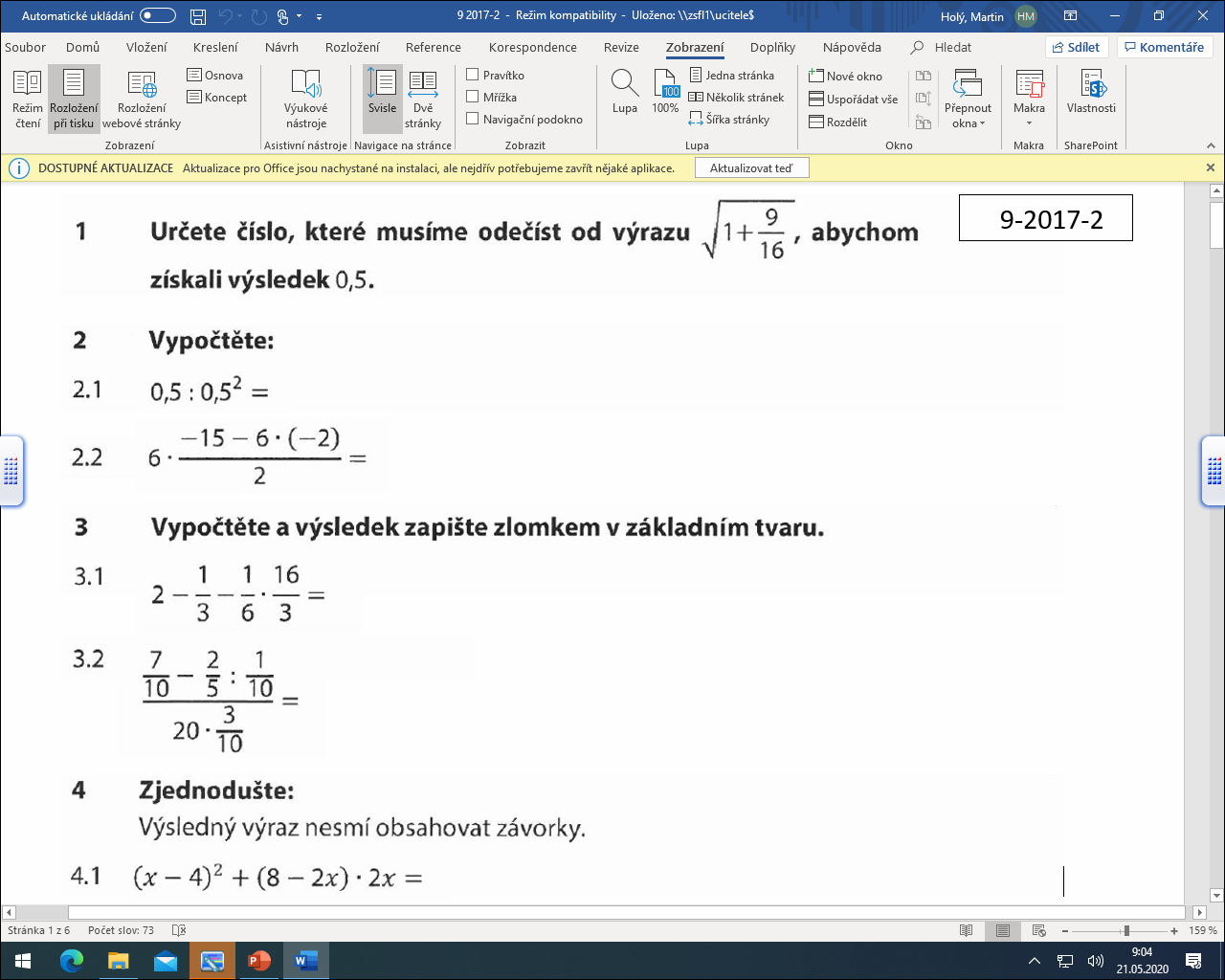 8
3
2
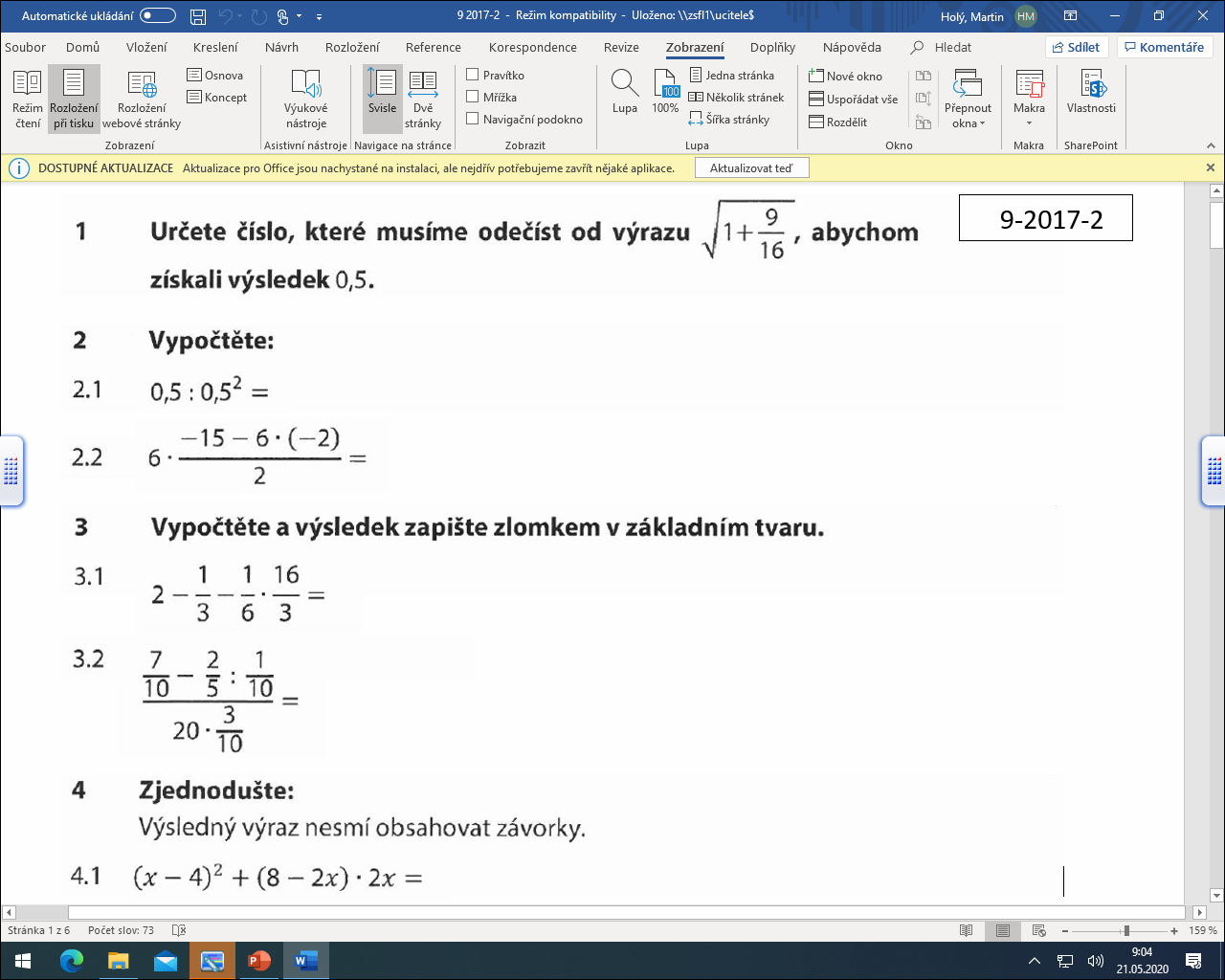 11
2
2
9-2017-2
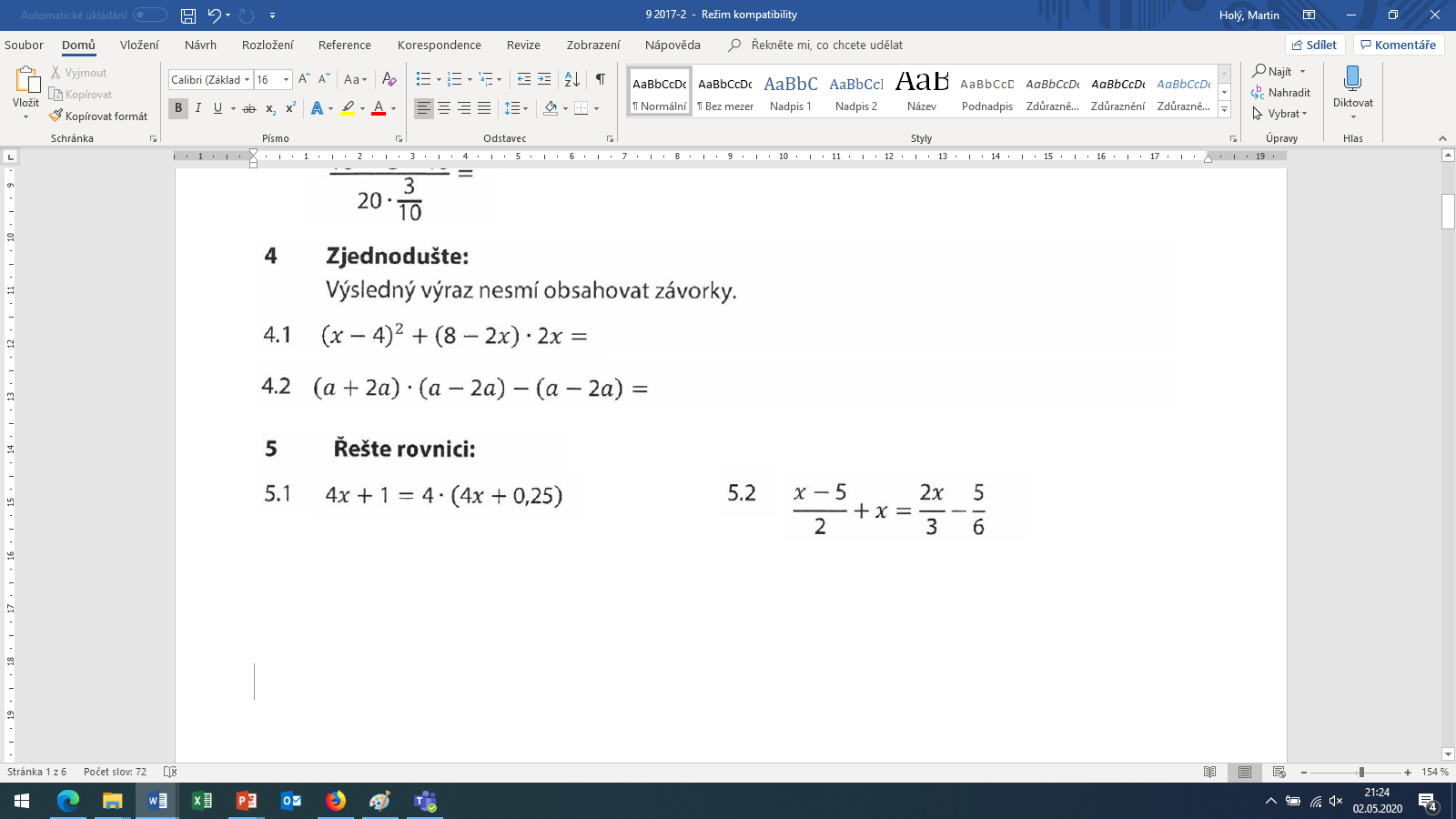 x2 – 8x + 16
+ 16x - 4x2 =
-3x2  + 8x + 16
3a
-a
-a
-3a2 + a
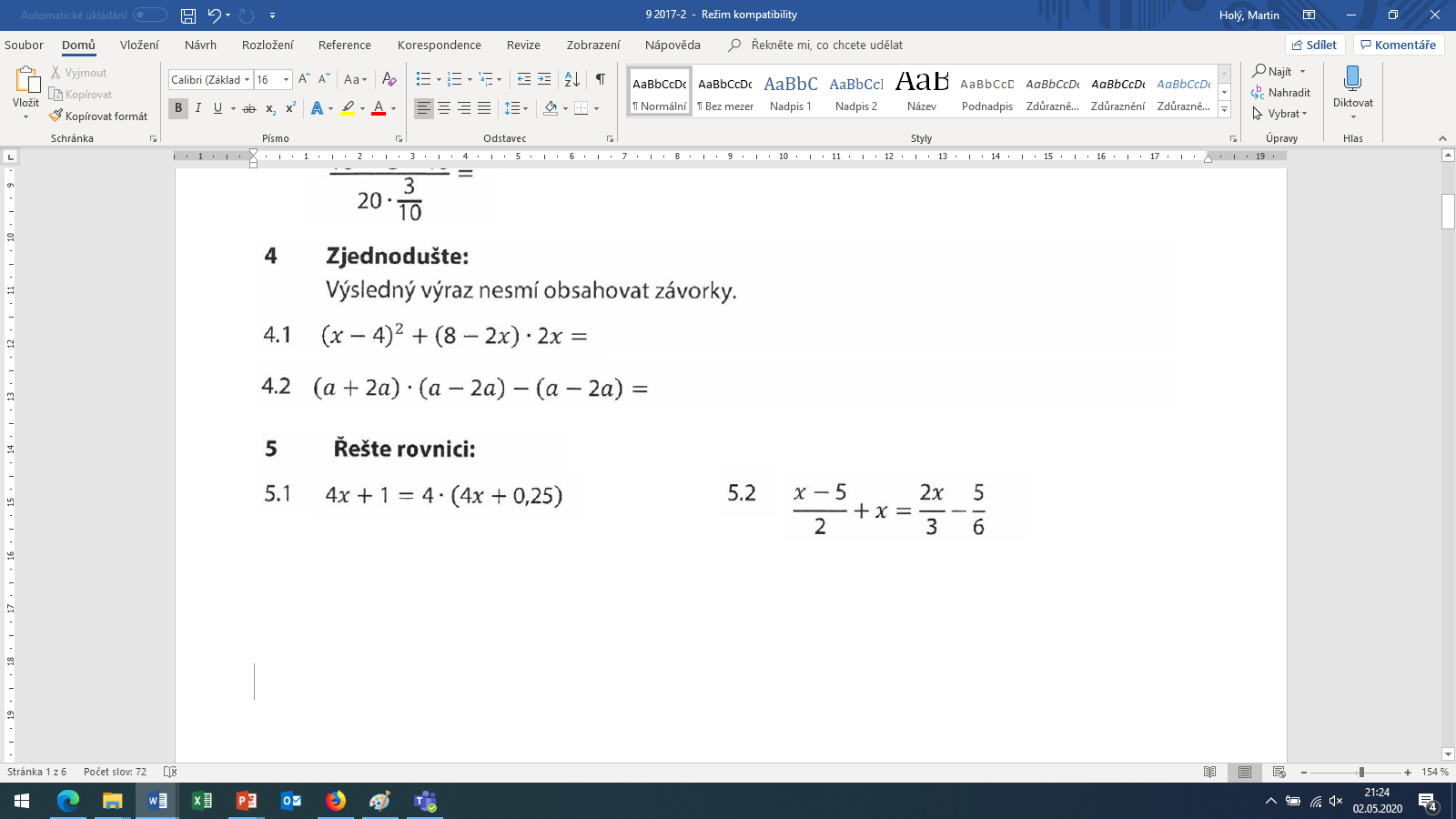 / .6
/ -16x - 1
4x + 1 = 16x + 1
/ -4x + 15
3x - 15 + 6x = 4x - 5
/ :(-12)
-12x = 0
/ :5
5x = 10
x = 0
x = 2
9-2017-2
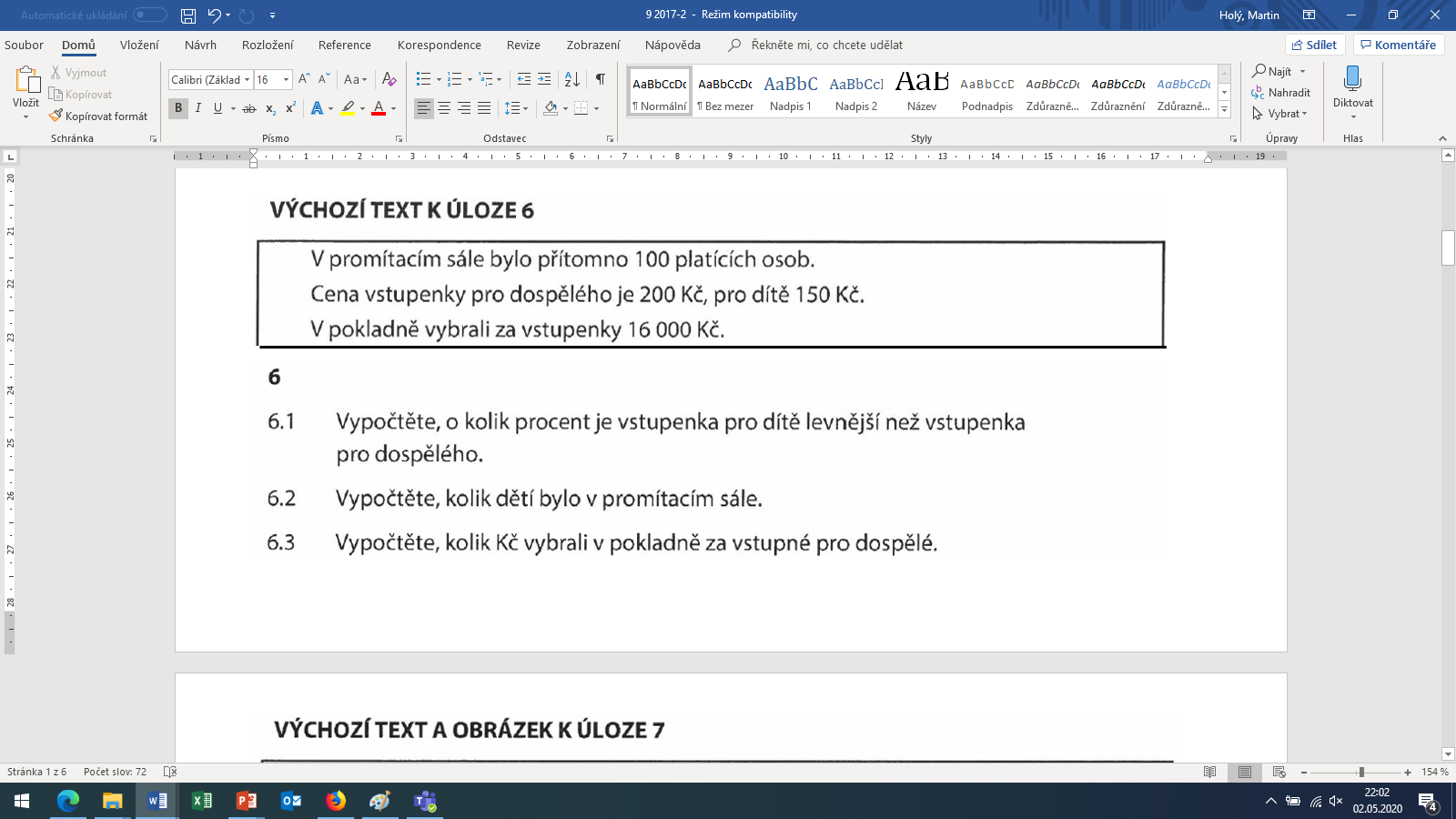 80
20 . 200 = 4 000 Kč
počet dětí … x
150 . x + 200.(100 – x) = 16000
počet dospělých … 100 - x
150x + 20000 – 200x = 16000
-50x = -4000
x = 80
9-2017-2
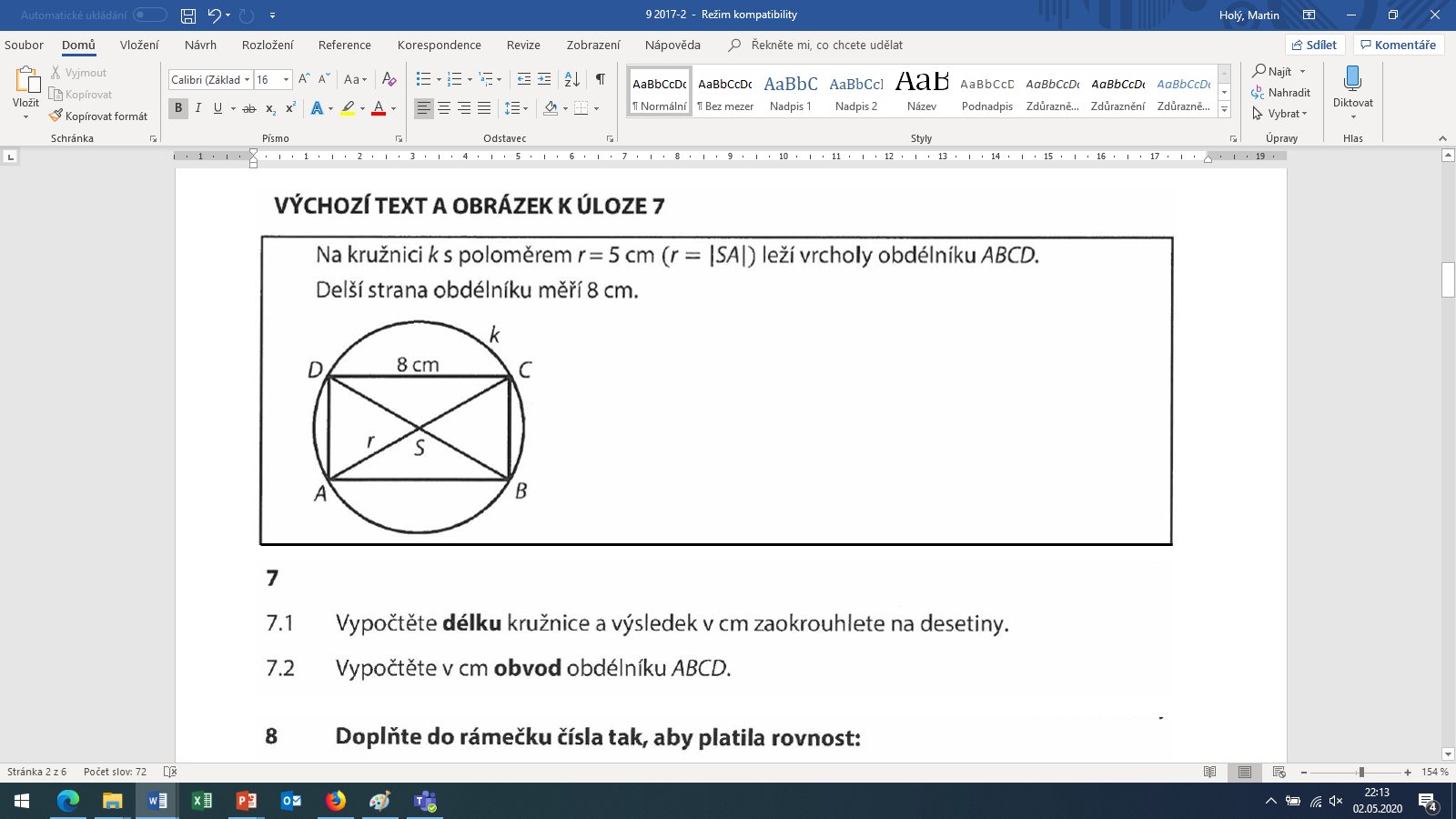 o = 2 . π . r = 2 . 3,14 . 5  = 31,4 cm
10 cm
x
r = 5 cm
o = 31,4 cm
x2 = 102 - 82
o = 2 . (8 + 6)
o = 28 cm
9-2017-2
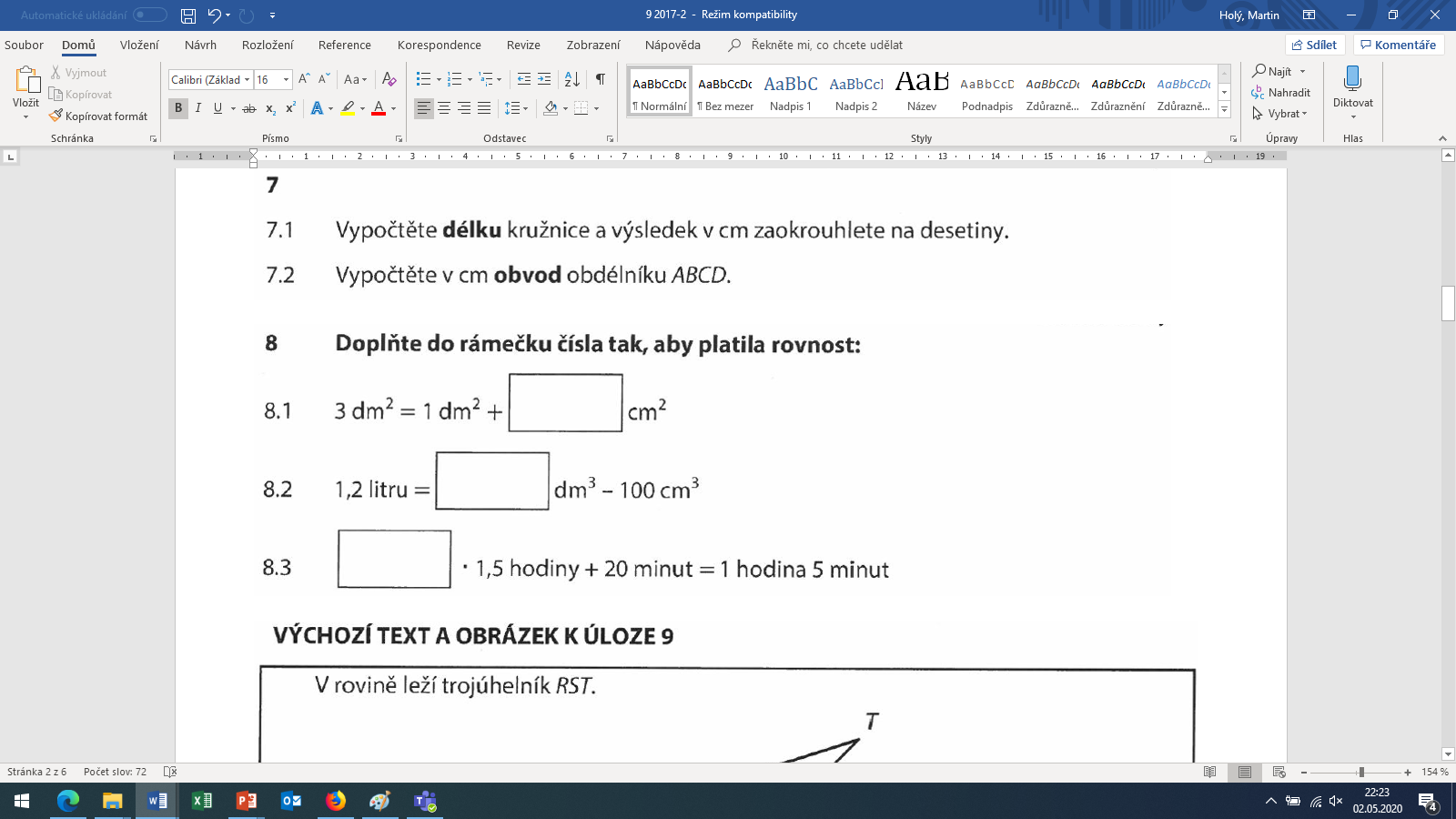 200
3 dm2 = 300 cm2
1 dm2 = 100 cm2
300 - 100 = 200 cm2
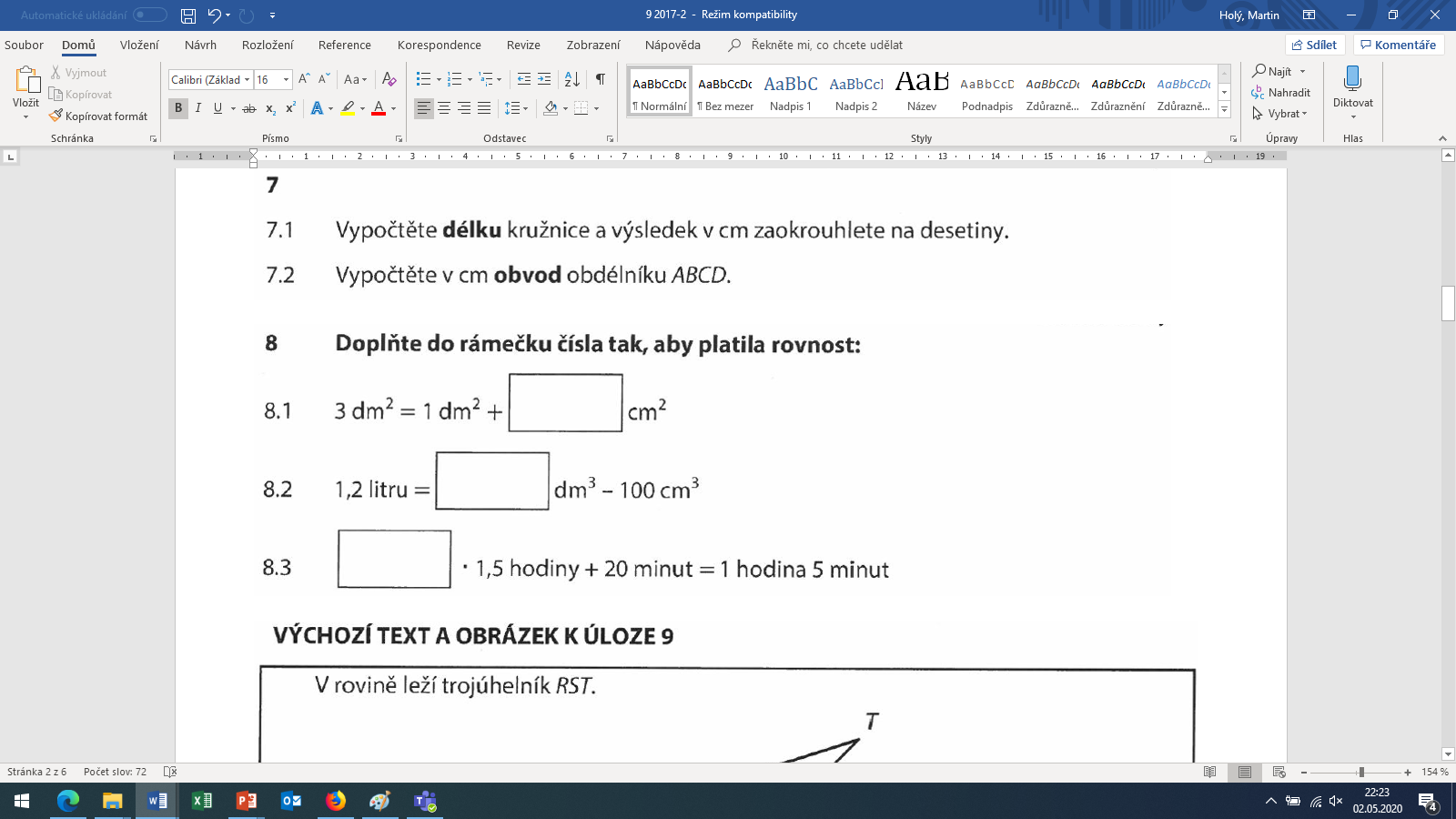 1,3
1,2 + 0,1 = 1,3 dm2
1,2 l = 1,2 dm3
100 cm3 = 0,1 dm3
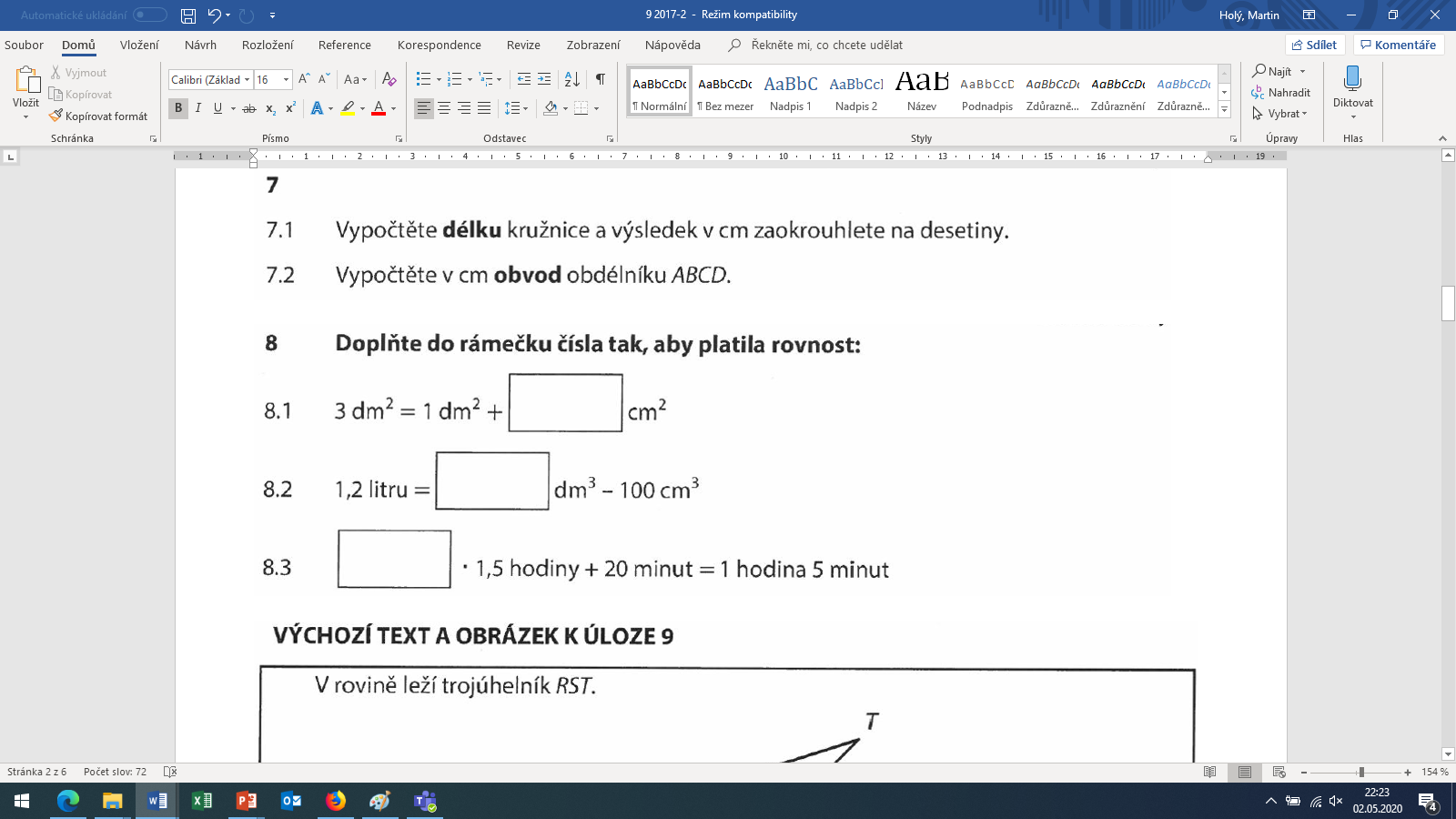 0,5
1,5 h = 90 min
x . 90 + 20  = 65
1 hod 5 min = 65 min
9-2017-2
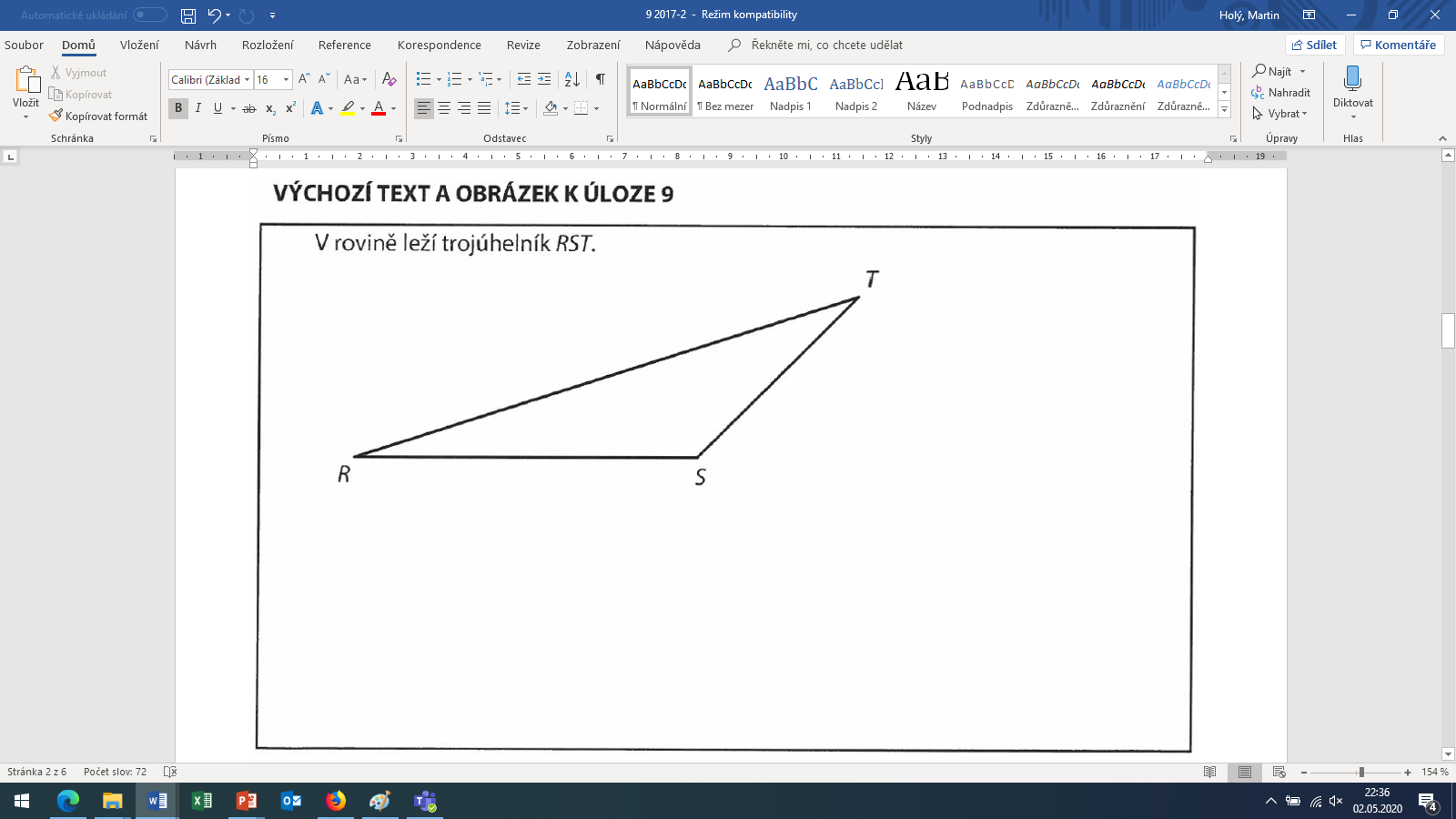 R1
= S1
T1
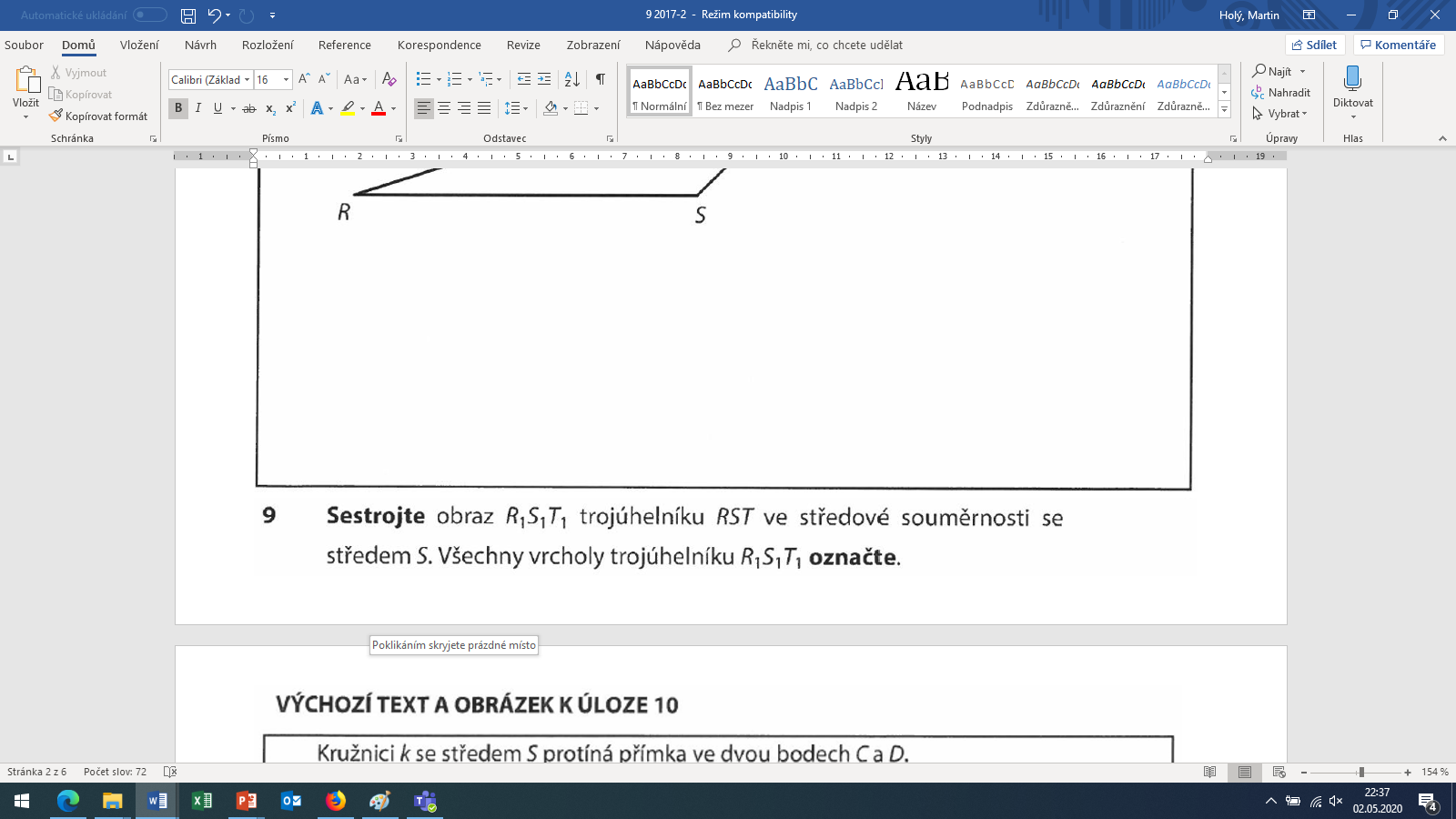 9-2017-2
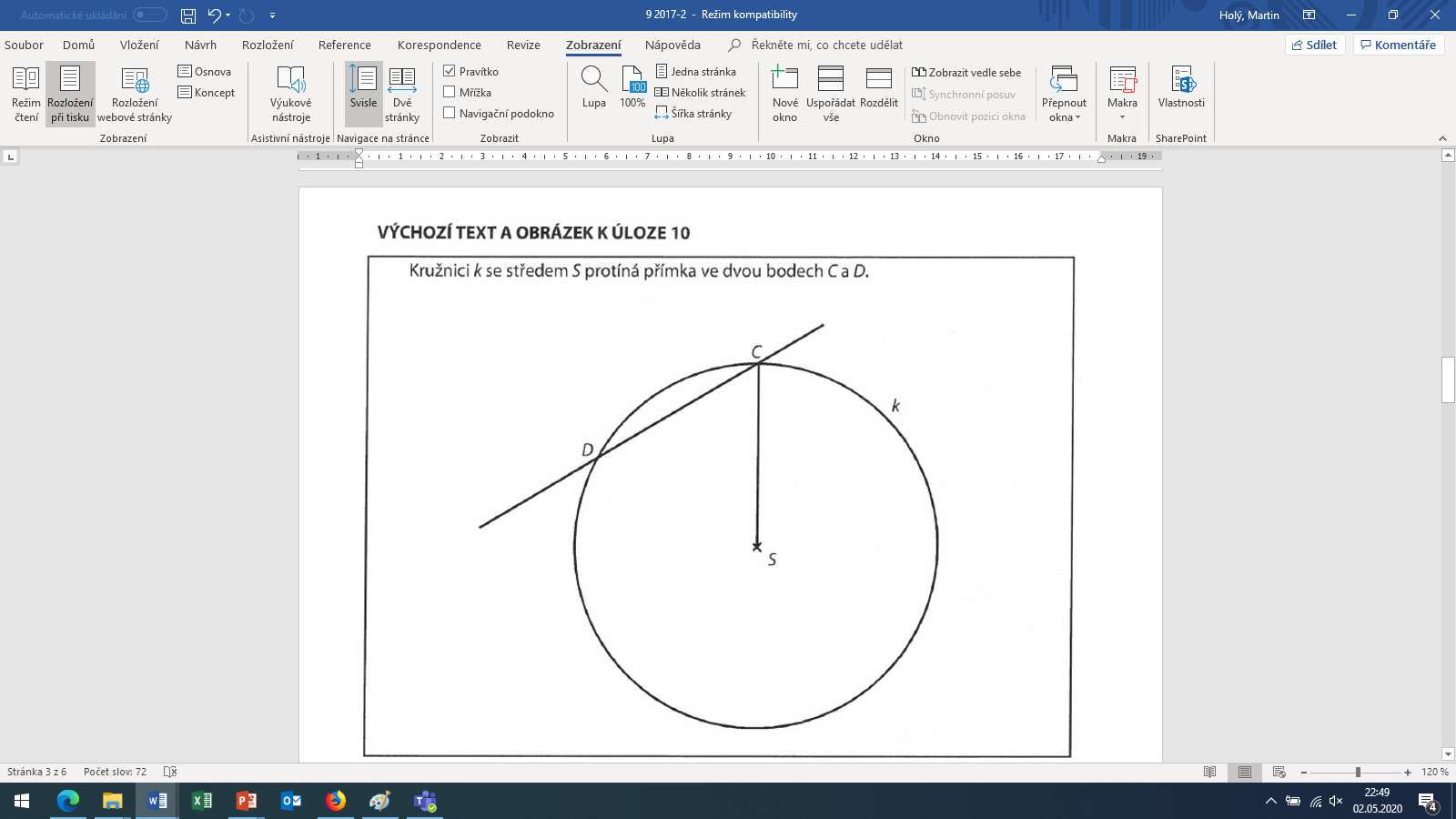 C
C
v = r
k
D
B
v
S
o
A
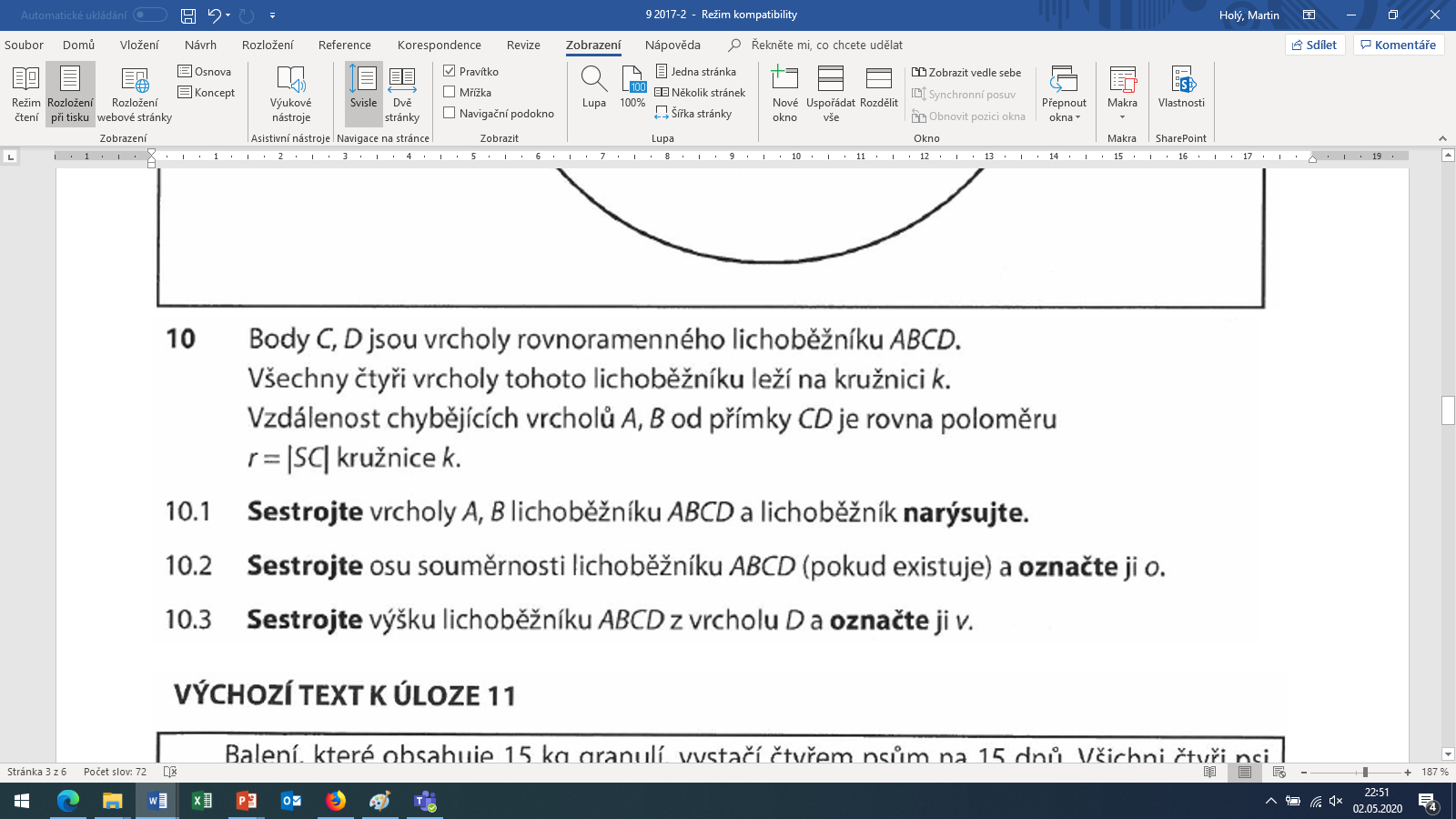 9-2017-2
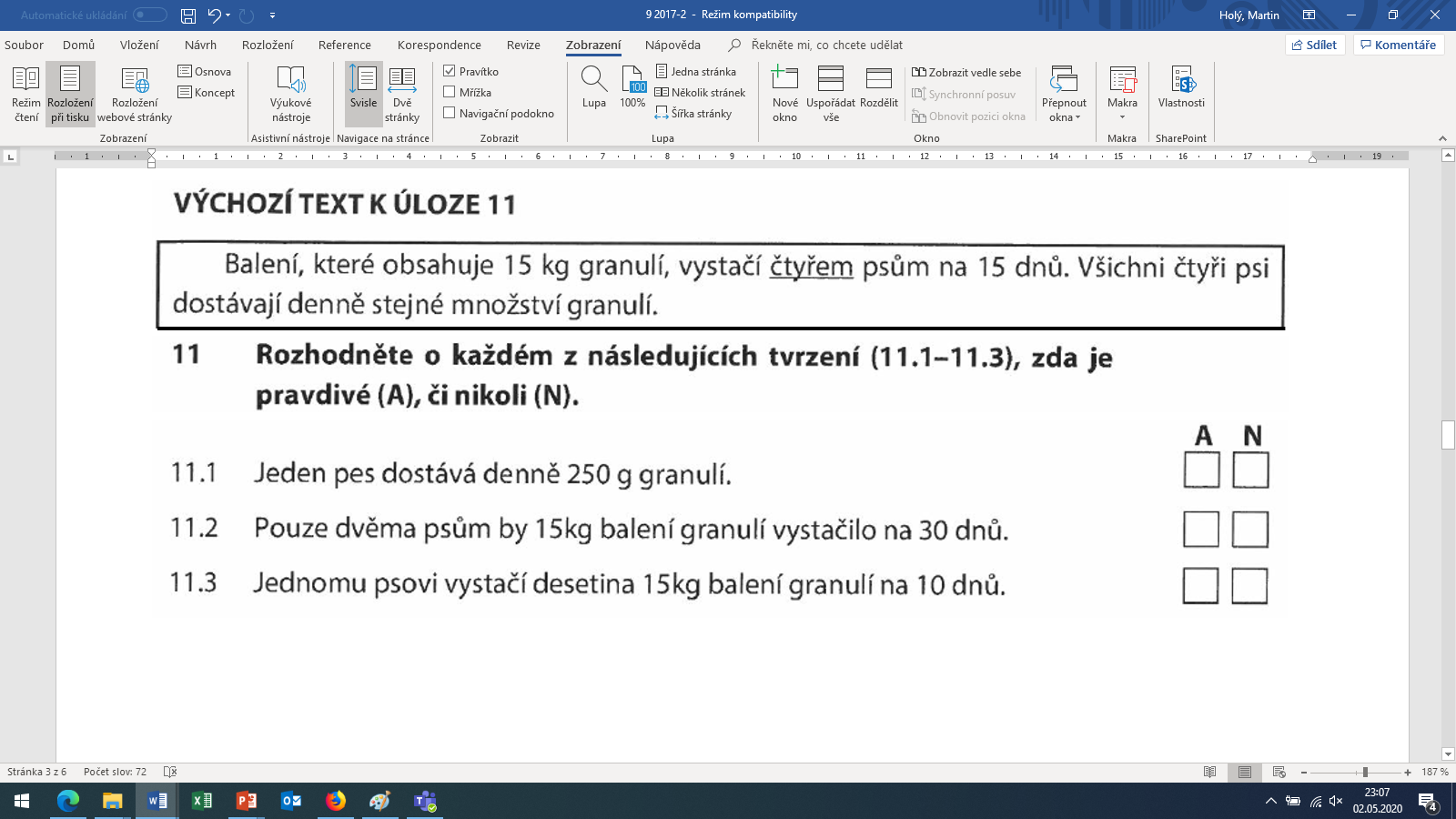 15 kg na 15 dní
1 kg na 1 den
1 kg : 4 = 250 g
Nepřímá úměrnost … poloviční počet psů  dvojnásobný počet dní
15 kg                4 psi … 15 dní  2 psi … 30 dní
Nepřímá úměrnost … čtvrtinový počet psů  čtyřnásobný počet dní
15 kg               4 psi … 15 dní  1 pes … 60 dní
pro 1 psa vystačí 15 kg na 60 dní  desetina z 15 kg vystačí na 6 dní
9-2017-2
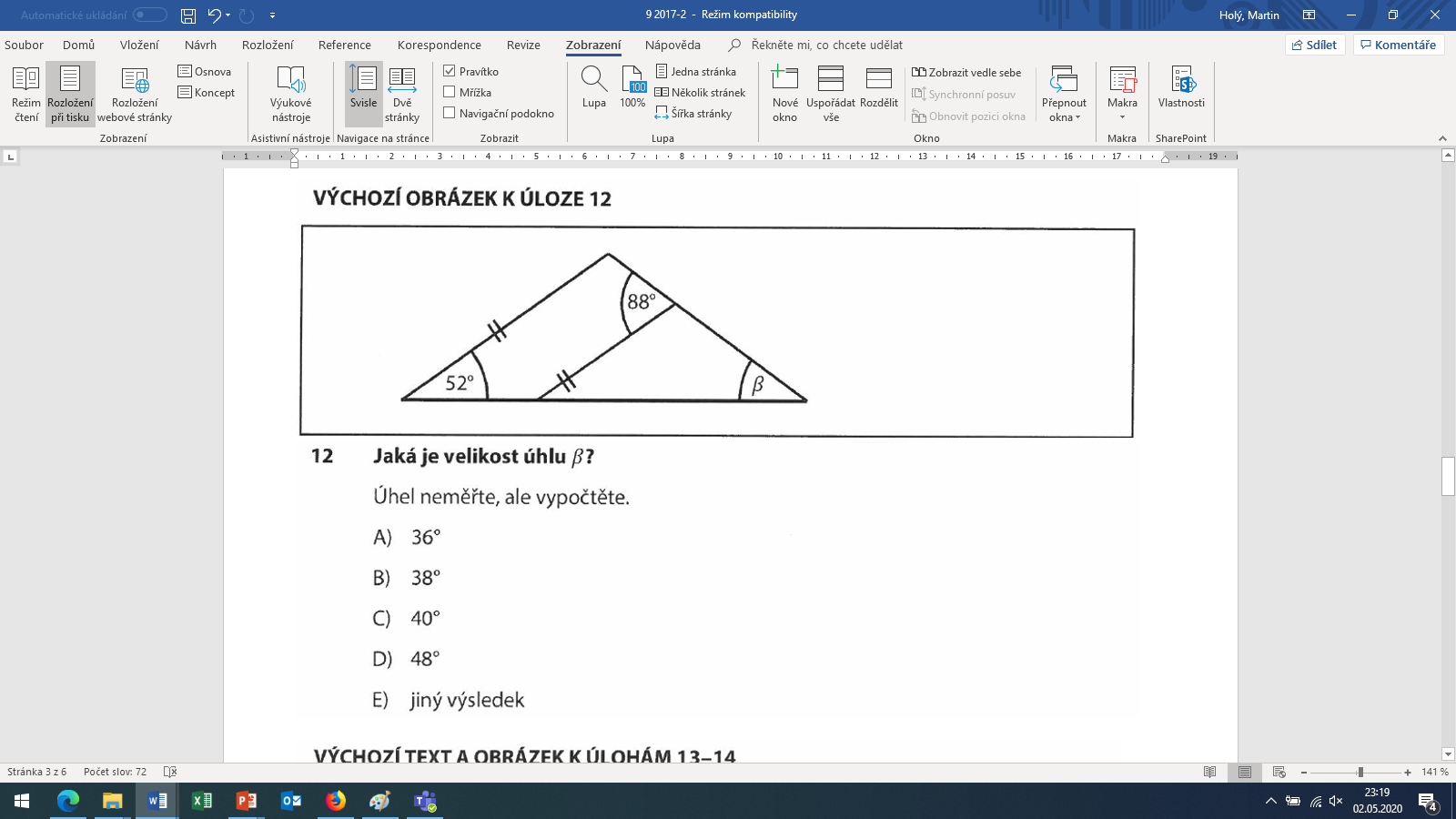 1800 – 880 = 920
920
520
Β = 1800 – (520 + 920 ) = 360
9-2017-2
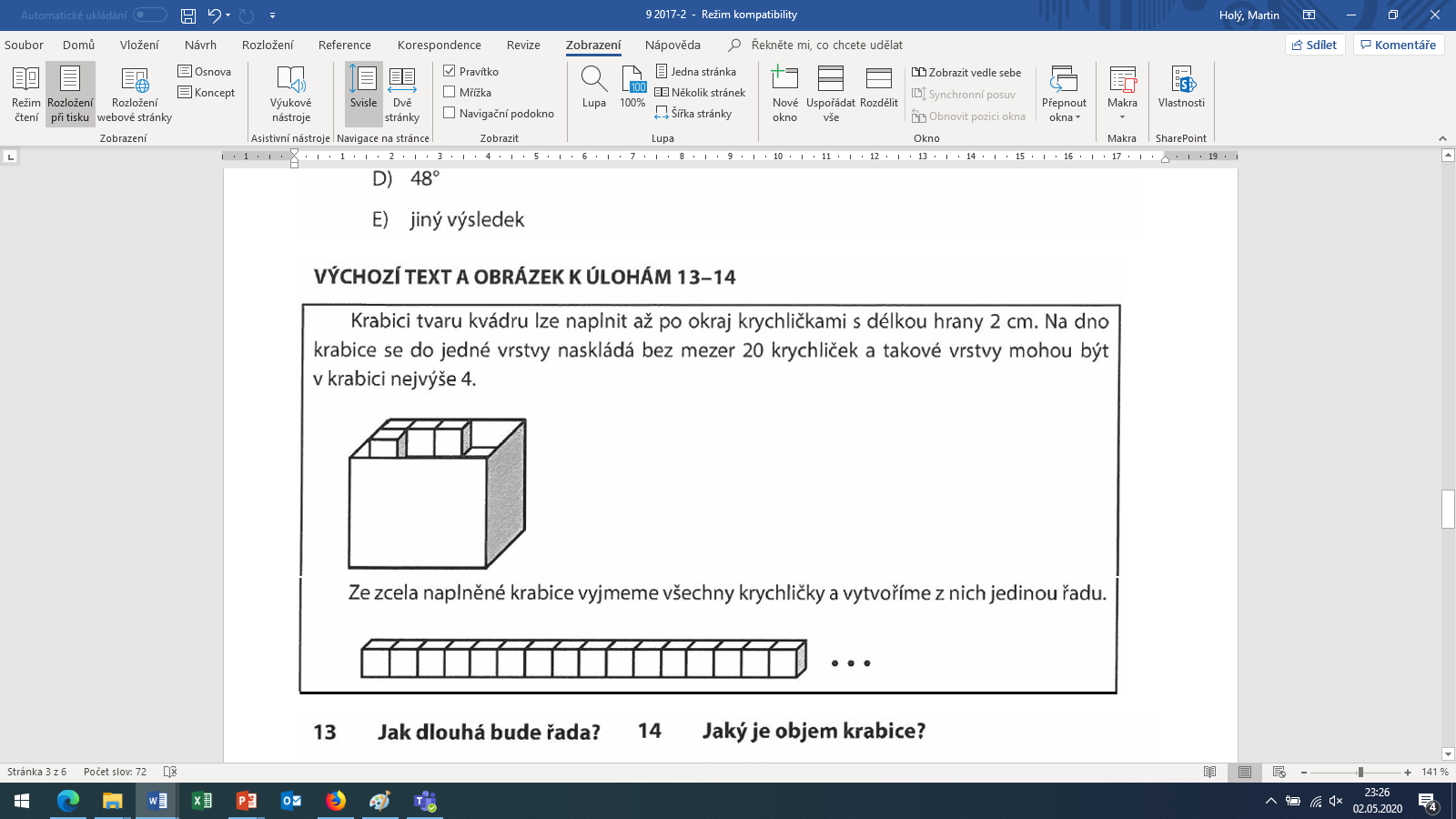 krychliček v krabici … 20 . 4 = 80
délka řady … 80 . 2 = 160 cm = 1,6 m
objem 1 krychličky … V = 2 . 2 . 2 = 8 cm3
objem krabice … V = 80 . 8 = 640 cm3
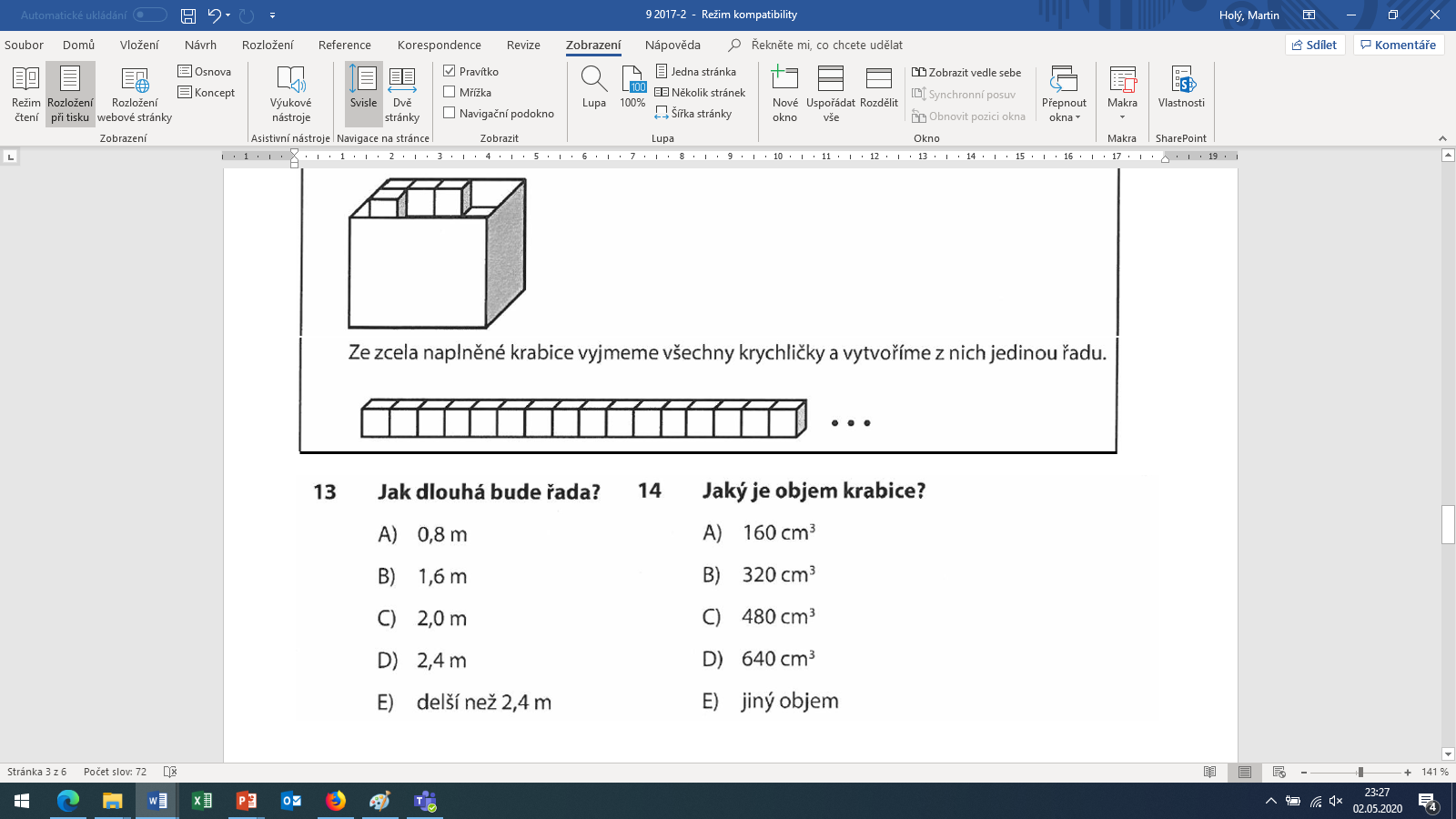 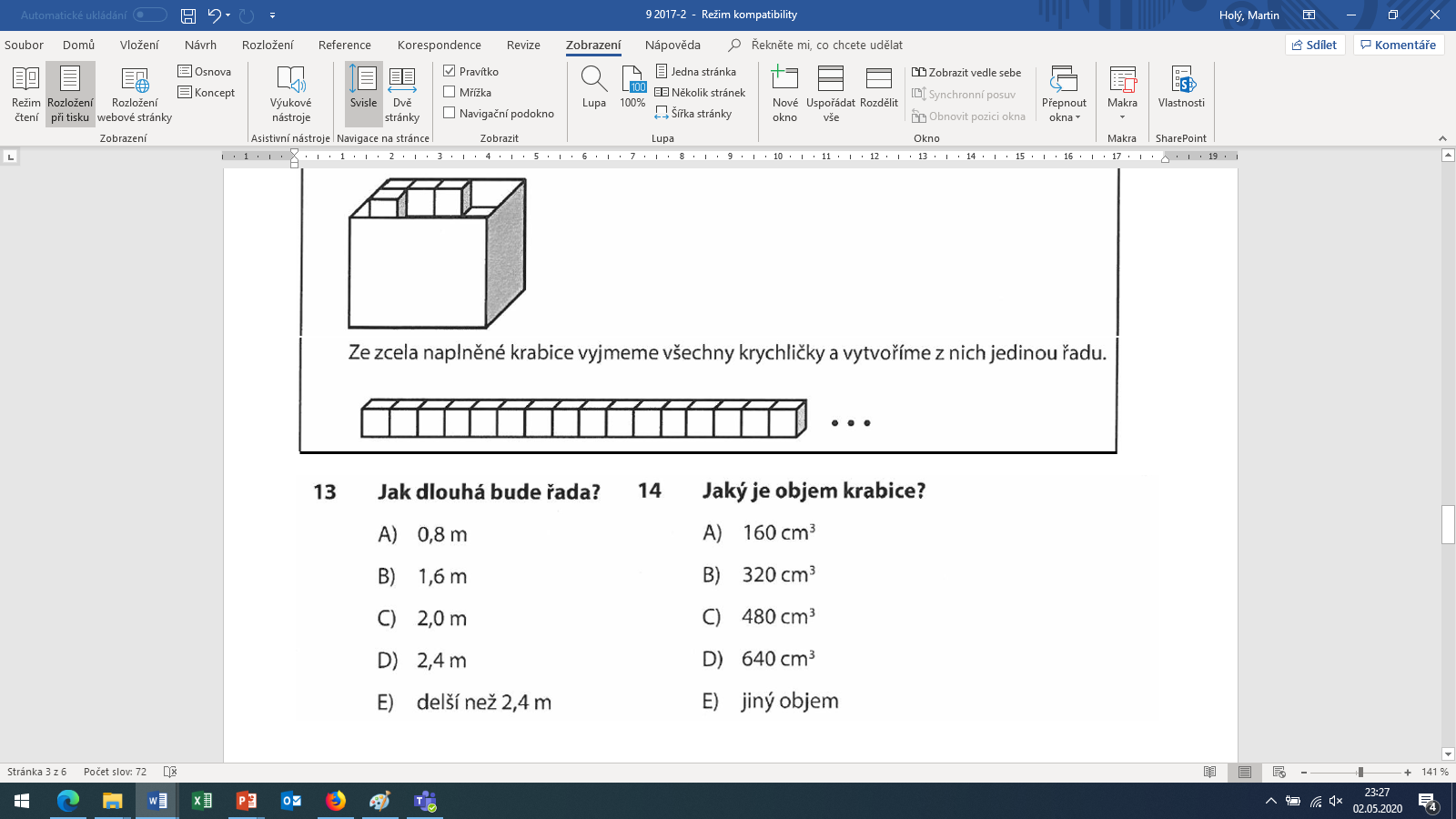 9-2017-2
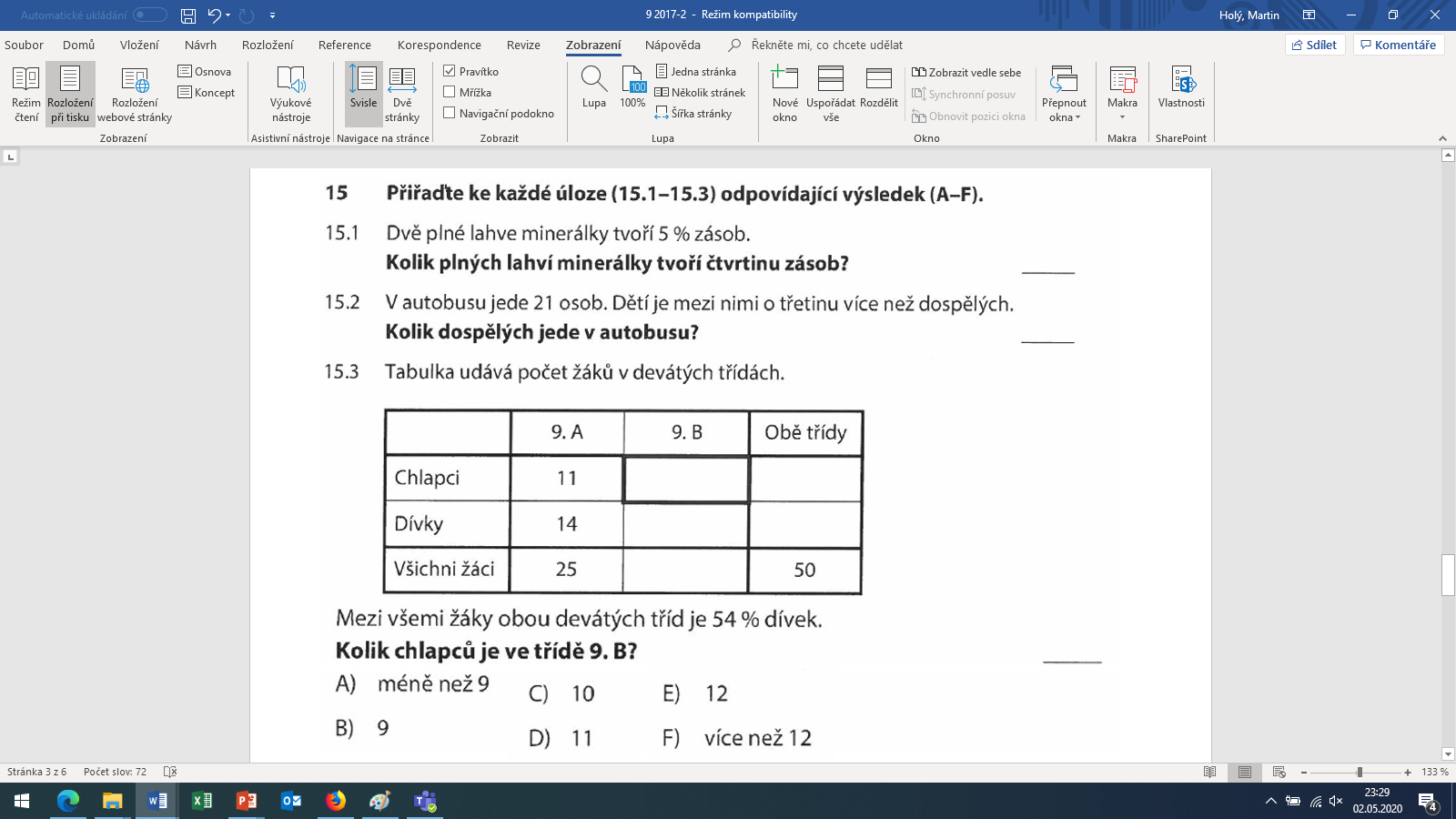 C
B
5% … 2 lahve
25% … 10 lahví
dospělí … x
12
23
27
13
25
E
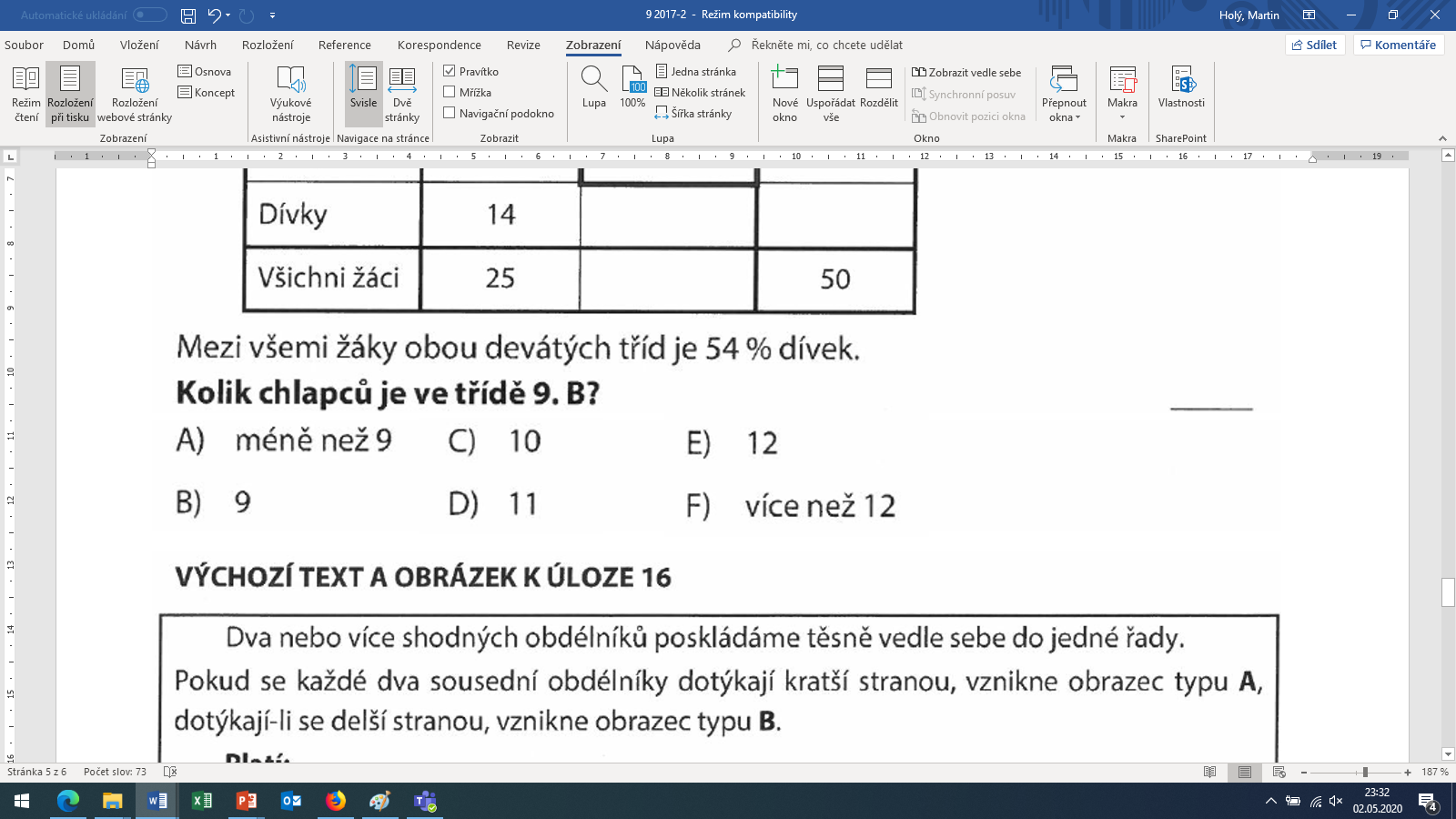 120% = 600 Kč
100% = 500 Kč
9-2017-2
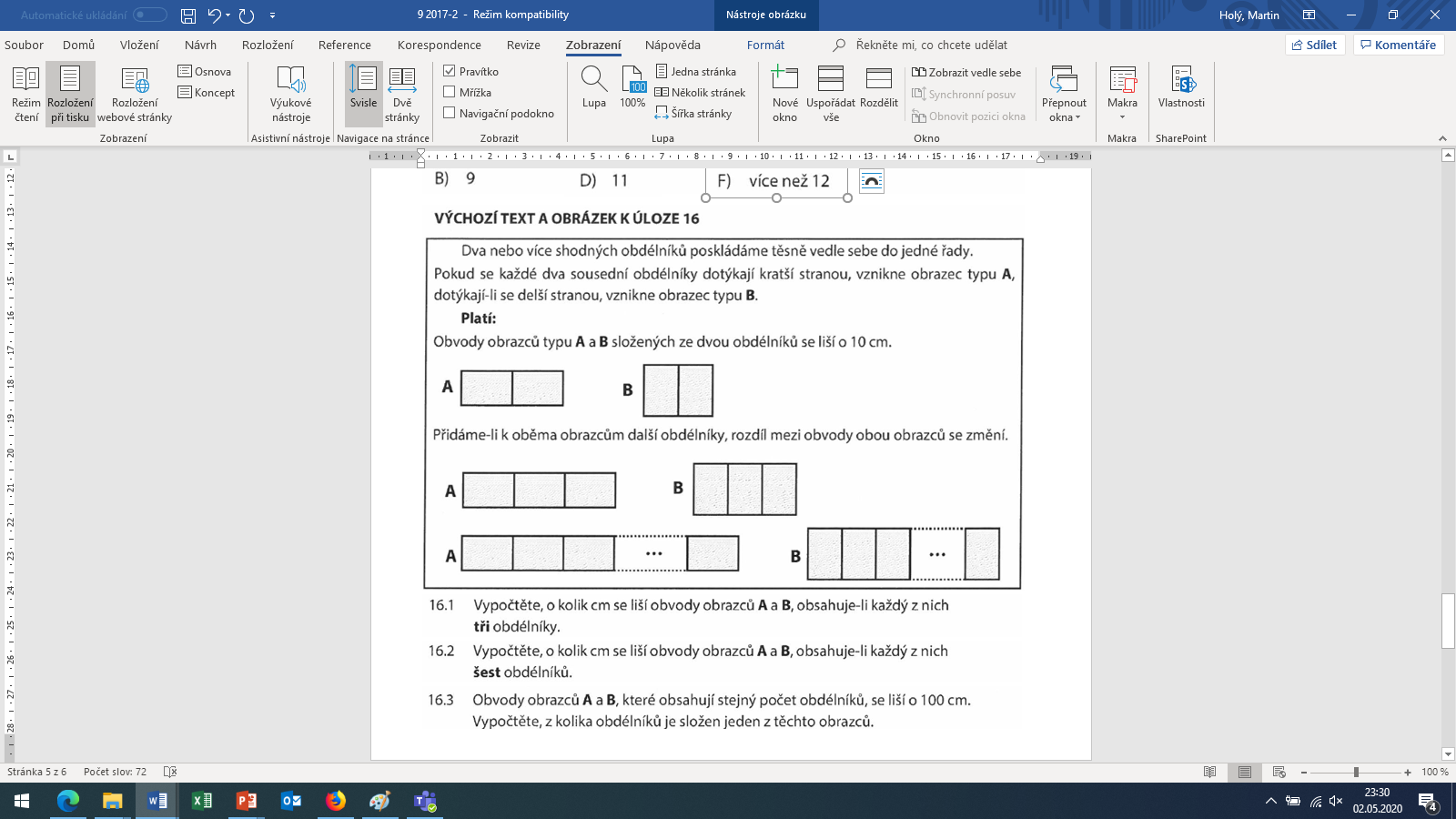 2) b - a = 10 cm
a
b
3) 2.(b – a) = 20 cm
4) 3.(b – a) = 30 cm
a
b
5) 4.(b – a) = 40 cm
20 cm
50 cm
11
9-2017-2
Konec prezentace